GENDER-INCLUSIVE LANGUAGE IN GAMES AND ITS LOCALIZATION CHALLENGES
Elina Bytskevich & Gabriel Tutone
W3C Workshop on Web Games
June 2019
[Speaker Notes: - Goals of the presentation: 1) raise awareness and 2) open an educated debate on the matter.]
What is ‘genderize’?
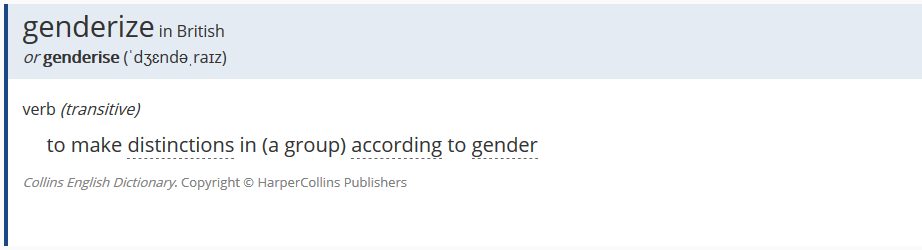 Example:
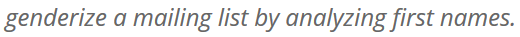 2
© 2018 Keywords Studios PLC – CONFIDENTIAL
[Speaker Notes: Genderize is something that we do on a daily basis without even realizing it.
Depending on your language, you might be wondering if this refers to grammatical gender or semantic gender.]
Grammatical gender
6,900 languages in the world  ¼ gendered
Common systems of gender division:
Light blue: no gender
Yellow: common/neuter
Green: animate/inanimate
Red: masculine/feminine
Dark blue: masculine/feminine/neuter
3
© 2018 Keywords Studios PLC – CONFIDENTIAL
[Speaker Notes: I say ‘depending on your language’ because there are around 6900 languages in the world, and ¼ are gendered.
Let’s have a closer look at languages in Europe:
Light blue: English, Finnish…
Yellow: Dutch, Danish…
Green: Basque
Red: French, Italian, Spanish, Portuguese…
Dark blue: German, Russian…]
What is ‘gender inclusive language’?
Gender inclusive language is a form of language that is not biased toward a particular sex or social representation of gender.
Gender neutrality:
when the gender of the person referred to is unknown or indeterminate
when we want to include in our speech people who identify themselves as non-binary or genderless
4
© 2018 Keywords Studios PLC – CONFIDENTIAL
[Speaker Notes: Since we have seen English does not have a grammatical gender-division system, it means semantic gender.
Advocates of gender-inclusiveness argue that achieving this kind of language is possible and consider that gendered language often implies male superiority and reflects an unequal state of society.]
Gender inclusive language: challenges
Advocates:
Gendered language often implies male superiority
Detractors:
Gender-inclusive language leads to unnatural grammar
5
© 2018 Keywords Studios PLC – CONFIDENTIAL
[Speaker Notes: Since we have seen English does not have a grammatical gender-division system, it means semantic gender.
Advocates of gender-inclusiveness argue that achieving this kind of language is possible and consider that gendered language often implies male superiority and reflects an unequal state of society.]
When should we use gender-inclusive language?
Non-binary characters
Player’s gender unknown
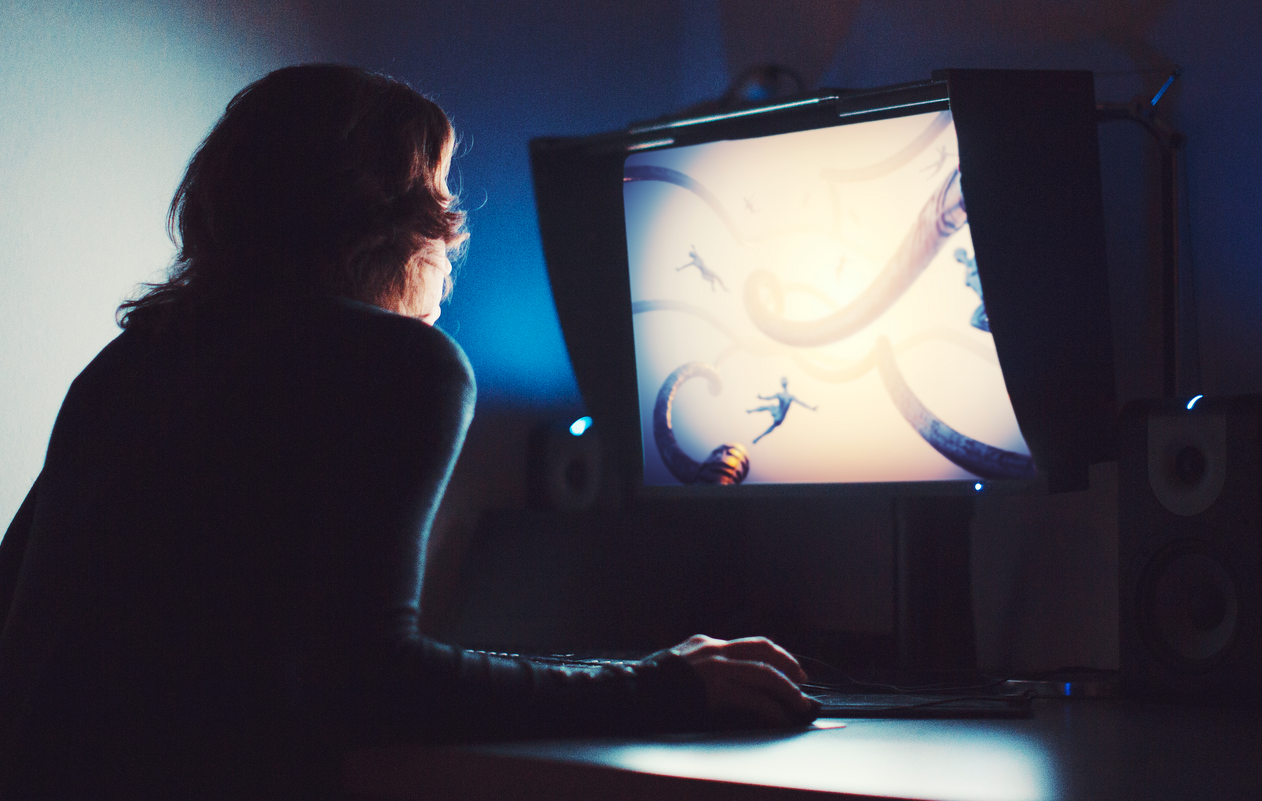 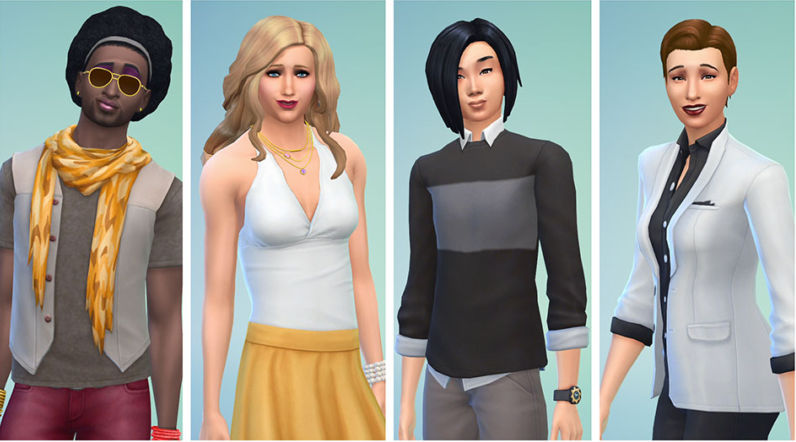 6
© 2018 Keywords Studios PLC – CONFIDENTIAL
[Speaker Notes: There have always been female and gender-fluid players, but only recently have they gained more visibility thanks to feminist and LGBT+ movements.]
Examples (I)
The Sims 4 (Electronic Arts, 2014)
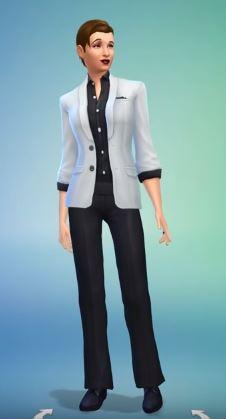 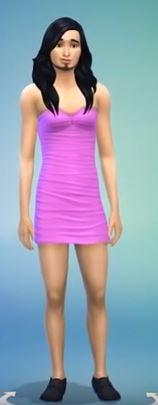 Flexible creation menu (May 2016)
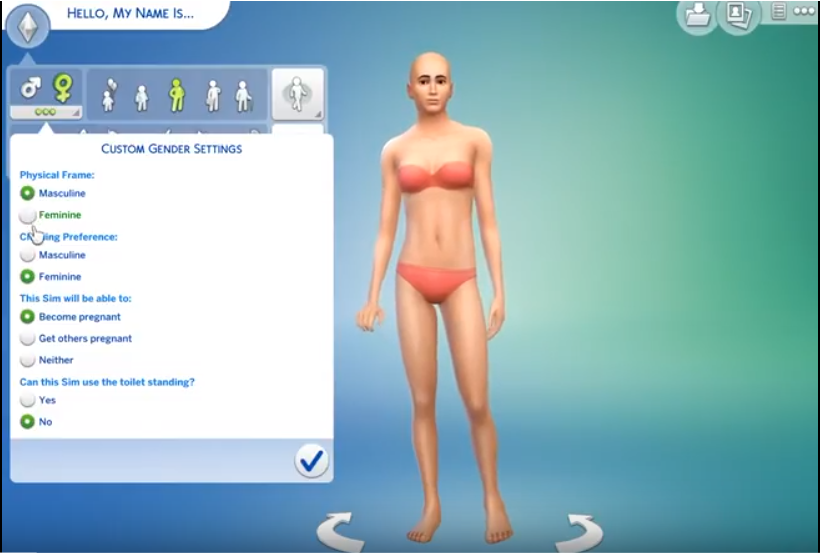 7
© 2018 Keywords Studios PLC – CONFIDENTIAL
[Speaker Notes: EA had already introduced LGBT+ characters and same-sex relationships in their previous titles.
They went a step further and offered players total flexibility when creating their characters.]
Examples (II)
Fallen London (Failbetter Games, 2009)
3rd option in character creation
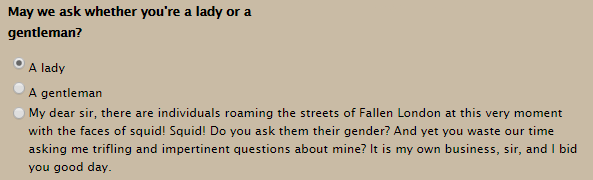 8
© 2018 Keywords Studios PLC – CONFIDENTIAL
Examples (III)
Sunless Sea (Failbetter Games, 2015)
Preferred form of address
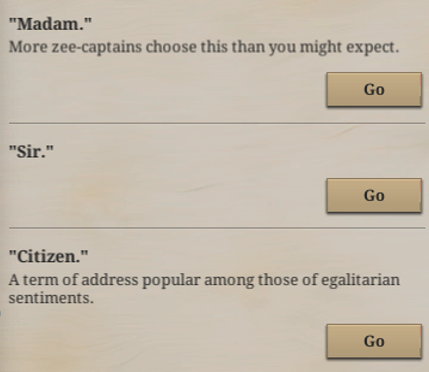 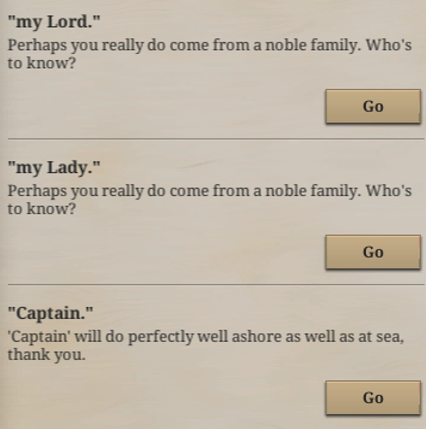 9
© 2018 Keywords Studios PLC – CONFIDENTIAL
Examples (IV)
Sunless Sea (Failbetter Games, 2015)
Androgynous characters
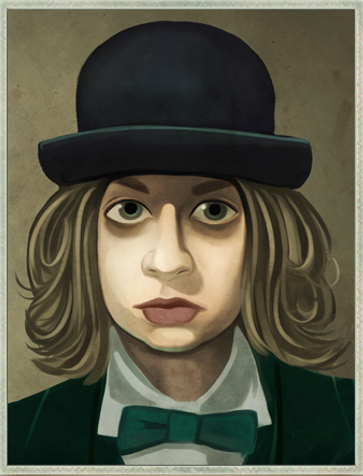 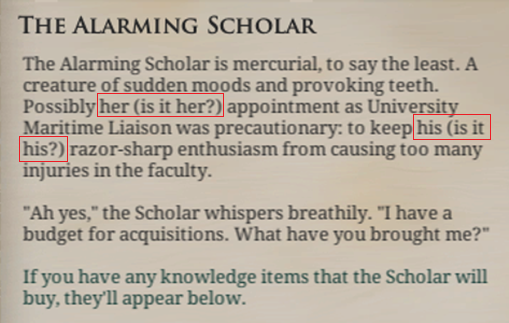 10
© 2018 Keywords Studios PLC – CONFIDENTIAL
How ‘gender-inclusive language’ is used?
How?
Using not gender-specific nouns & pronouns
Example: policeman/policewoman  police officer
Example: he/him & she/her  they/them

Duplicating structures (gender-binary)
Example: “he or she” / “actor and actresses”

Restructuring the sentence
Example: “when you were a little boy”  “in your childhood”
11
© 2018 Keywords Studios PLC – CONFIDENTIAL
[Speaker Notes: After these examples, let’s revisit what gender-inclusive language is and how we can introduce it in our games.
These solutions apply not only to English, but also to other languages.]
Using gender-inclusive language:French, Italian, German, Russian & Spanish
German
French
Use of asterisk to indicate variations
Example: der*die Priester*in
Creation of neuter & inclusive language
Lo/lu ; li/lia (articles), ille ; iel/yel (pronouns)
Adding gender endings:
Cher.e.s ami.e.s
Spanish
Use of @, ‘x’ or ‘e’ to replace a/o
Example: todos  tod@s / todxs / todes
Italian
Russian
Use of asterisk to replace a/o
Example: bambino/a  bambin*
Use of @ to indicate plural
Example: ragazzi/e  ragazz@
Avoid constructions using gender endings
Impersonal or plural verb forms
No solution to accommodate for gender fluidity
12
© 2018 Keywords Studios PLC – CONFIDENTIAL
[Speaker Notes: Now let’s see what options we have to introduce gender inclusiveness or neutrality when none of the solutions mentioned above is really suitable.
At Keywords we carried out a study for a client where we had to revise the localized text and see if it was suitable for gender-fluid players, as well as not content-offensive.]
Challenges in localization
Current academic standards do not support inclusive language
More costly
Length restrictions
Not supported in dubbing or text-to-speech engines
13
© 2018 Keywords Studios PLC – CONFIDENTIAL
[Speaker Notes: Using not gender-specific terms is less natural and leads to convoluted language.
Duplicating structures is more costly.
Restructuring the sentence may introduce length issues (especially in games for mobile devices).]
Conclusions
Rely on sensitive readers
Society changes, language needs to adapt
Multiple approaches
No unique rule to rule them all!
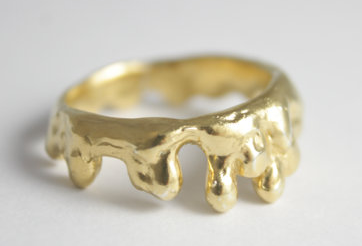 14
© 2018 Keywords Studios PLC – CONFIDENTIAL
[Speaker Notes: Society changes, so language needs to adapt.
Multiple approaches to cover this reality.
We must rely on sensitive players who can give us their feedback on our localization.]
Thanks!
Questions?